Inhoud van deze sessie
Capabilities en rechtenbenadering als antwoord op noden

“concept” Nestinvest: juridische structuur 

mindshift  rond woonrecht

hefbomen rond woonrecht 

brede draagkracht in de sector en mindshift in de sector
capabilitie en kansarmoede
Capabilitie benadering als aanzet tot het herschrijven van de visie van Stappen in 2018 
Vertrekpunt: recht op kwaliteit van leven 

Capabilitie:
Reële mogelijkheden om te zijn wie ze willen zijn 
Uniciteit van de mensen
Drempels weghalen 
-> kansarmoede grootste drempel
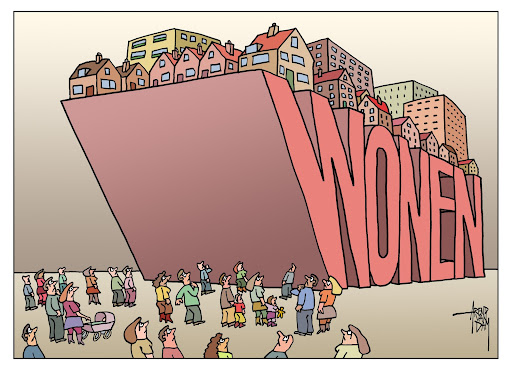 capability &rechtenbenadering als vertrekpunt
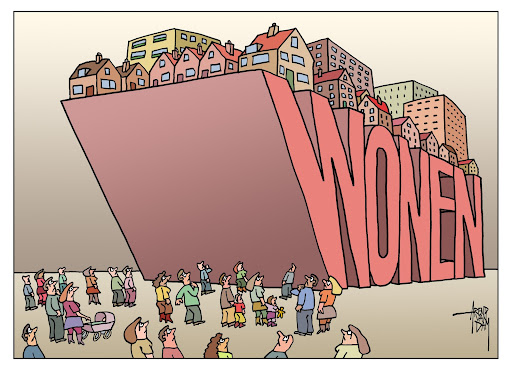 Vertrekpunt: recht op kwaliteit van leven 

Woonrecht

Leerrecht

Arbeidsrecht

sociale rechten (ocmw, huursubsidie, rechten binnen het ocmw,... ) 

Housing first + extra inkomsten (via sociale rechten)
Vertrekpunt: onze ambitie = woonrecht  realiseren
Botsen op maatschappelijke grenzen 
Waar kunnen we een hefboom zijn in de maatschappij? 
Verschillende pistes onderzocht
doelgroepenplan SHM/SVK uitbreiden 
Eigen patrimonium SHM/SVK kan niet
Bevraging 
Aanbod stad gent ?
Uitkomst: zelf woningen creëren
van een surreëel idee tot een surreëel plan?
Indienen subsidiedossier VOTO fonds 
-> expertise inkopen 

Teamsamenstelling 
S&l, contextbegeleider, teamsupervisor CBAW, pedagogisch verantwoordelijke, algemeen coördinators, 1 lid van de RVB 
-> over alle geledingen van de organisatie
WOONRECHT realiseren in regio Gent
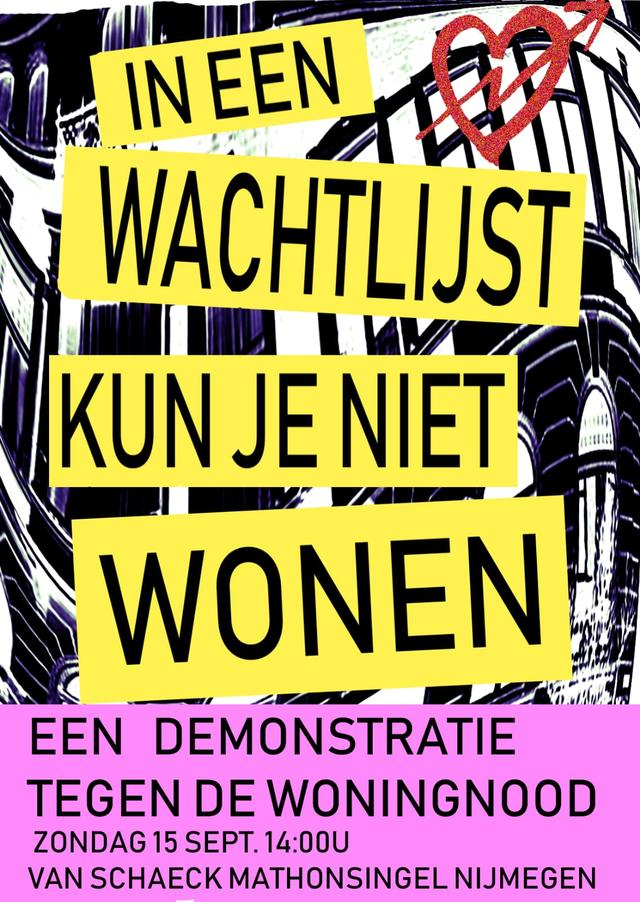 Het Probleem: 

+- 50 jongeren/jaar in de Gentse regio uit BJZ
Kwetsbare jongvolwassenen
Hoge huurprijs voor weinig kwaliteit
Verhuurders willen zekerheden
      Lange wachtlijsten voor sociale woningen
[Speaker Notes: vernoemen van samenwerkingen SVK geprobeerd - 9 prior in Gent - partners vinden moeilijk 

Jorn]
WOONRECHT realiseren in regio Gent
Onze Ambitie 

50 tal woonunits in regio Gent 

Betaalbare en kwaliteitsvolle woonunits

Krachten bundelen 
Gentse jeugdhulp, jongvolwassenen, privé investeerders, eigenaars en vrijwilligers
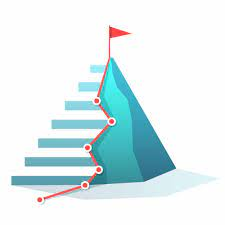 [Speaker Notes: Jorn]
WOONRECHT realiseren in regio Gent
Onze Structurele Oplossing

Een tweeledige juridische structuur 
	Eigen units door middel van privé-investeerders

SVK-Model 
	 Ontzorgen van verhuurders
[Speaker Notes: Vince]
Tweedelige Juridische Structuur
Besloten Vennootschap
Investeert in vastgoed en beheert
Biedt aandeelhouders waardebehoud, sociaal rendement en potentieel rendement
Verhuurt aan de VZW

VZW
Zorgen voor woonrecht jongeren 
Verhuurt aan jongeren uit BZJ
Sociale huisbaas
Kenniscentrum rond woonrecht
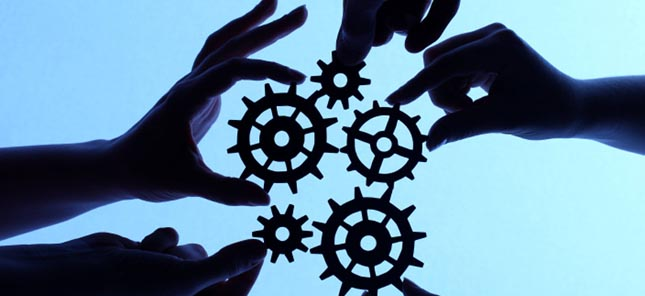 [Speaker Notes: Vince]
Tweedelige Juridische Structuur
Raad van bestuur
Besloten Vennootschap 
1 jeugdzorgorganisatie 
1 vanuit NestInvest vzw
1 onafhankelijke ‘expert’ financiën
3 aandeelhouders

VZW
3 experten uit de jeugdzorgorganisaties
1 afgevaardigde BV NestInvest
2 experten financiën en recht
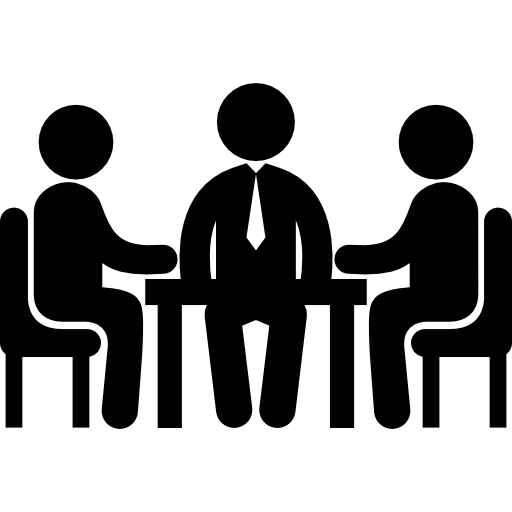 [Speaker Notes: Vince]
Tweedelige Juridische Structuur
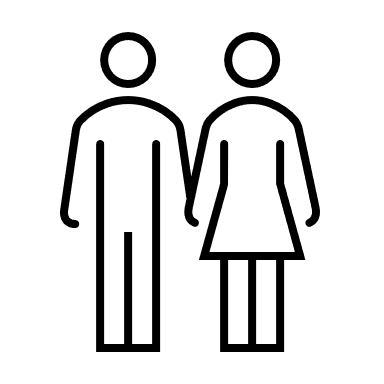 jongvolwassenen
50/jaar in regio Gent
gelinkt aan jeugdzorg
17 – 25 jaar oud
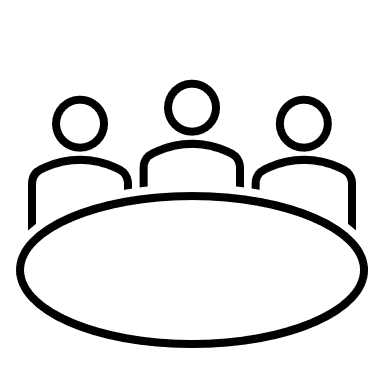 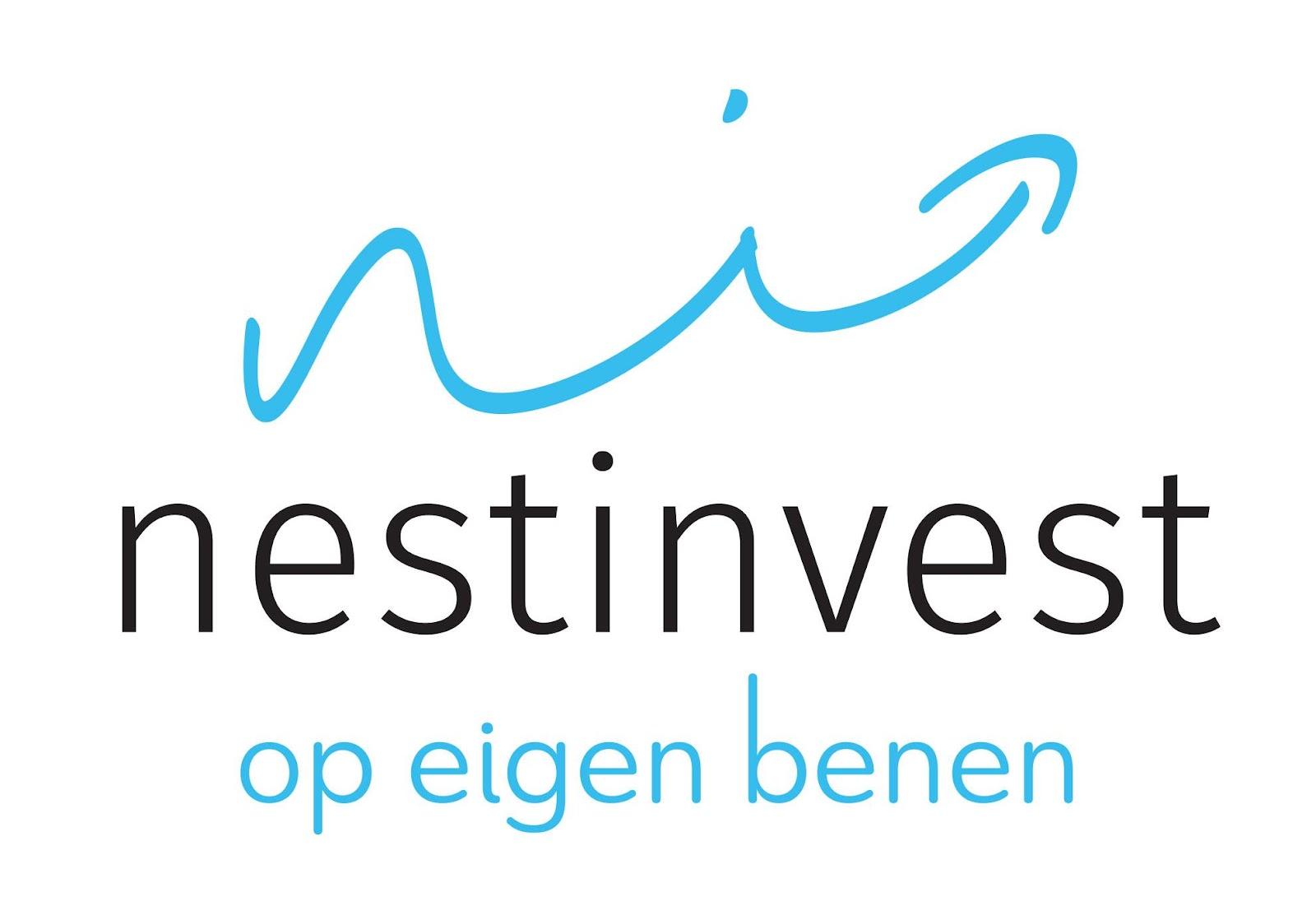 Besloten Vennootschap
vastgoedvennootschap
verhuurt enkel aan de VZW
VZW
verhuurt aan jongeren
kennisplatform wonen
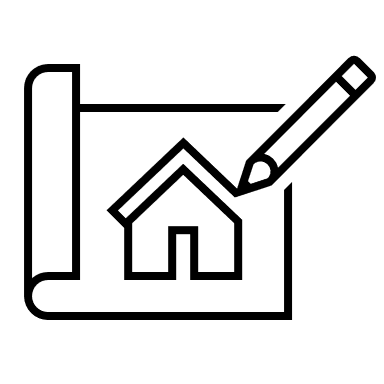 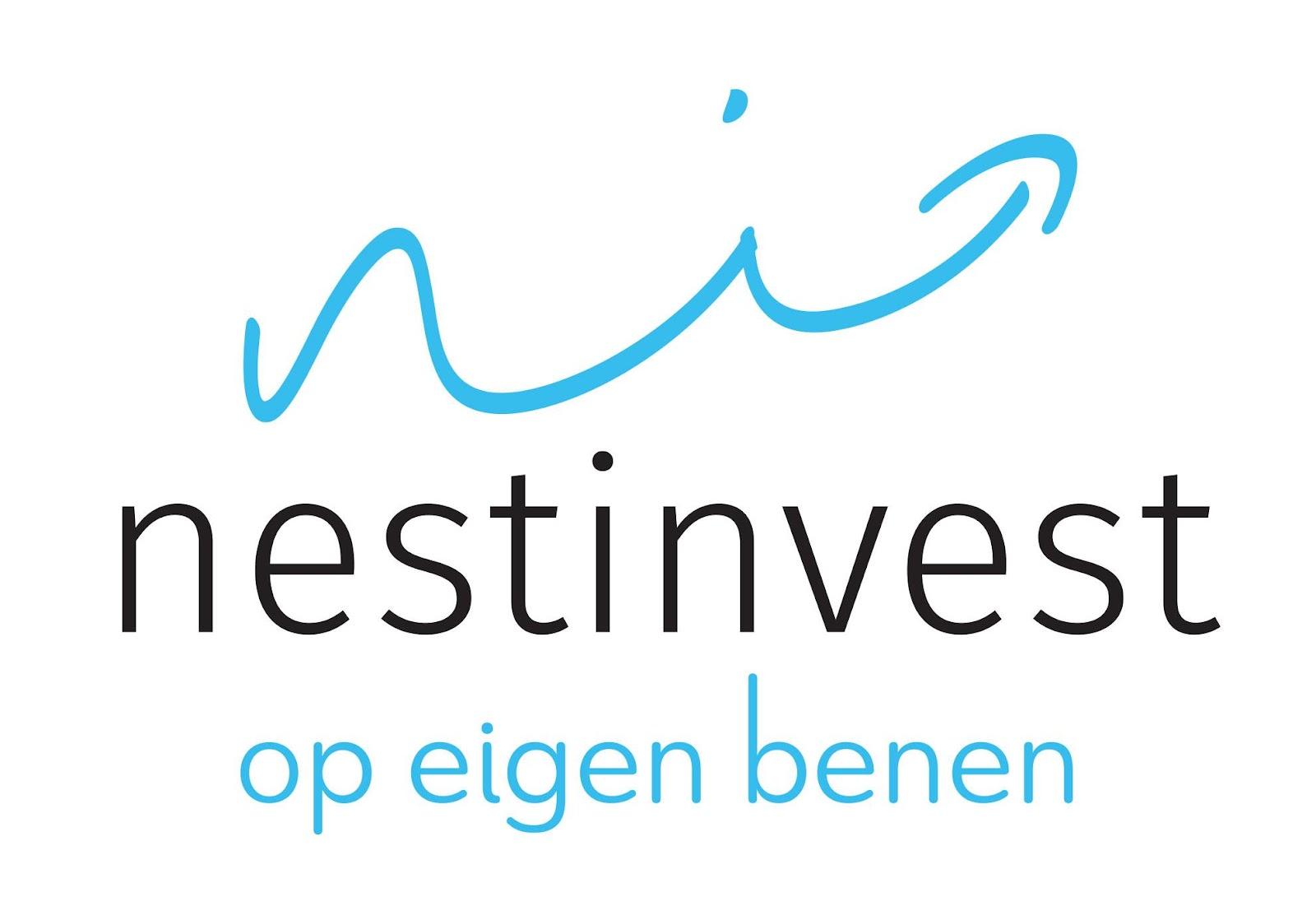 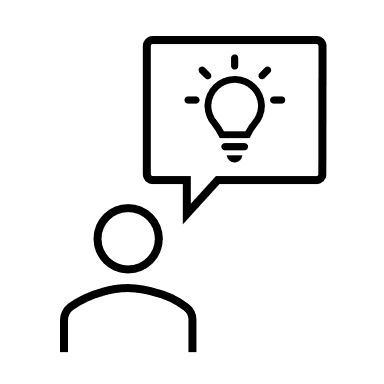 Sociale impact investeerders
veilige belegging
Vastgoed stijgt in waarde
[Speaker Notes: Vince]
Maatschappelijk doel Nestinvest
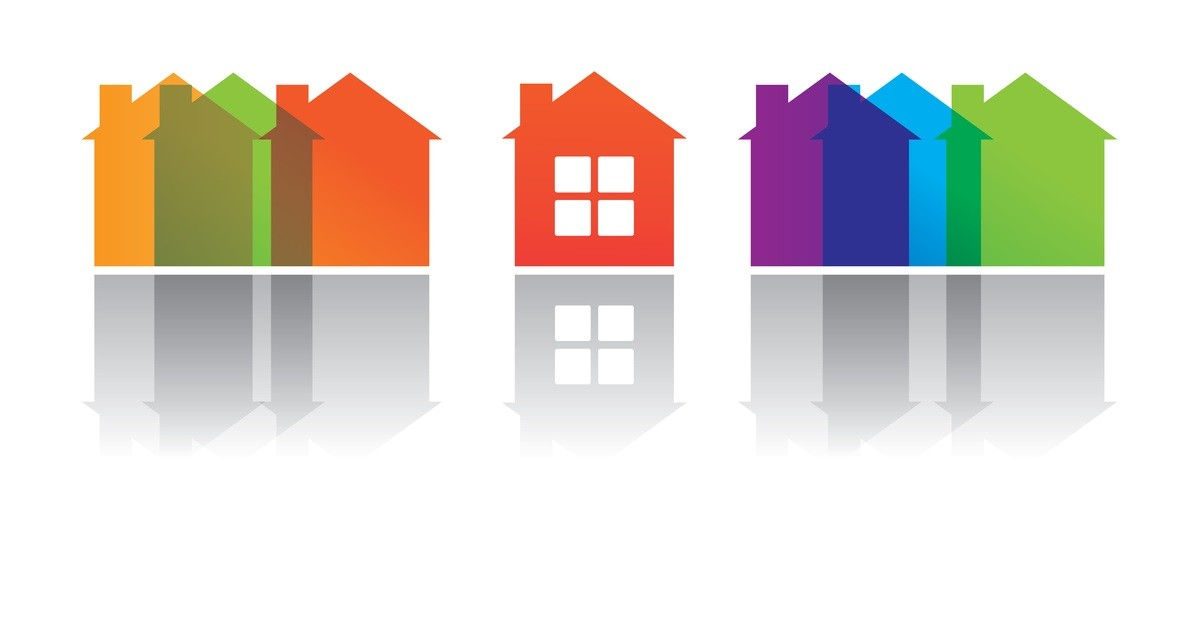 Impact van een goede woonst:
een eigen plek waar je kan thuiskomen- housing first 
start van opleiding, dagbesteding en/of vast werk
verbondenheid met samenleving
toekomstperspectief
goede gezondheid 
op eigen benen, zelfredzaamheid.

Met CBAW begeleiding
SVK-Model - Ontzorging van verhuurders
VZW richt zich ook op private markt 

Ontzorging van verhuurders 

Huurgarantie 
Sociale huisbaas 
Nabuurschap
Sociale klusjesdienst 
Begeleide bewoners
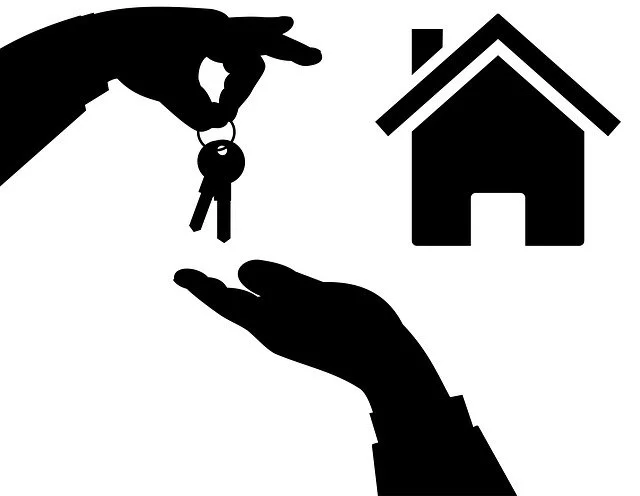 [Speaker Notes: Vince]
Wij verhuren …
… aan kwetsbare jongeren

… met zorg

… aan een BETAALBARE huurprijs

… kwaliteitsvolle woningen
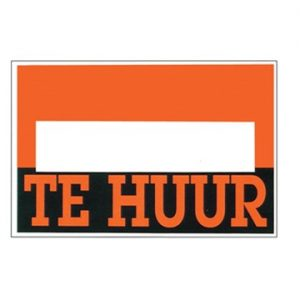 [Speaker Notes: Jorn]
Wij verhuren met Zorg
Engagementsverklaring tussen NestInvest en organisaties

Jongvolwassenen worden begeleid, CBAW.

Benutten van alle sociale rechten.
Huursubsidie, installatie premie, verhoogde tegemoetkoming, …

Opstart en stabiliteit van zelfstandig wonen.
Doorstroom, verder studeren, werk vinden, Rust vinden,...
[Speaker Notes: Jorn]
Wij verhuren aan een betaalbare huurprijs
Huren aan 460 euro/unit van BV of andere eigenaars.
	Verhuren aan 540 euro/unit aan de jongeren ( + huursubsidie)
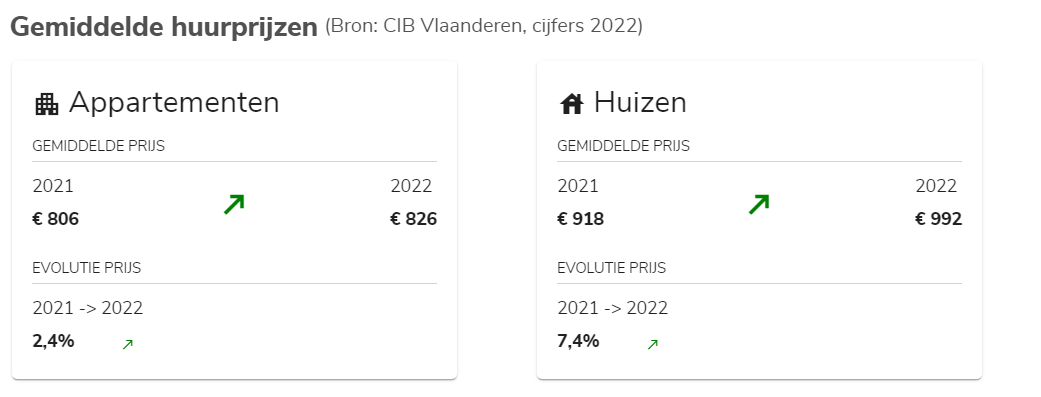 https://www.tijd.be/netto/vastgoed/huurprijzen.html  /// Huurprijzen GENT
[Speaker Notes: Vince]
Wij verhuren kwaliteitsvolle woningen
Energiezuinig

	Instapklaar

	Sociale klusjesdienst 

	Propere woning

	Verspreiding van onze units
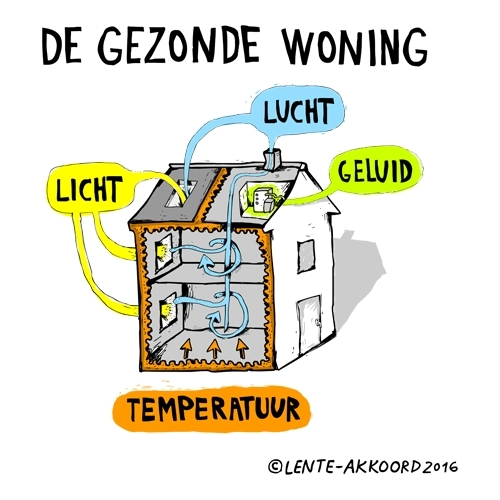 [Speaker Notes: Vince]
Financiering: opstart VZW Nestinvest
Financiering:
Solidaire bijdrage van de verschillende lokale actoren ifv personeelskost (+/- 6000€/jaar)

Een deel van de inkomsten via verhuur en via projecten

We starten met een ½ VTE personeelslid - subsidie stad gent - sociaal innovatiefonds 80.000 euro
Impact Organisatie: Nestinvest
Hefboom tussen privé-investeerders, lokale overheid en de noden van jongvolwassenen: 
- € 80.000 het Sociaal Innovatiefonds Gent (voor de opstart van de organisatie - tijdelijke medewerker)
- € 800.000 impact investeerders  
- € 135.000 achtergestelde lening KBS
- € 184.000 projectsubsidies via Stad Gent ifv verbouwingen (begijnhof en trafiek)
- subsidie personeelsmiddelen vanuit opgroeien voor een sociale huisbaas/woon-ambassadeur 50.000 euro 2023 - 2024
realisaties:
Eigen patrimonium:
3 woonunits aangekocht 
2 nieuwbouwunits 
1 à 2 woonunits nog aan te kopen
“svk”model/verbouwd met subsidies: 
2 woonunits in het begijnhof  -> subsidies. contract 9 jaar
1 woonunit in Trafiek -> subsidies. contract van 9 jaar 
1 woonunit via een externe eigenaar (SVK model)
1 unit via zorgdorpen (SVK model)
Perspectief op 2 woningen via privé eigenaars (SVK model)
Perspectief op 13 à 14 woonunits in 2024
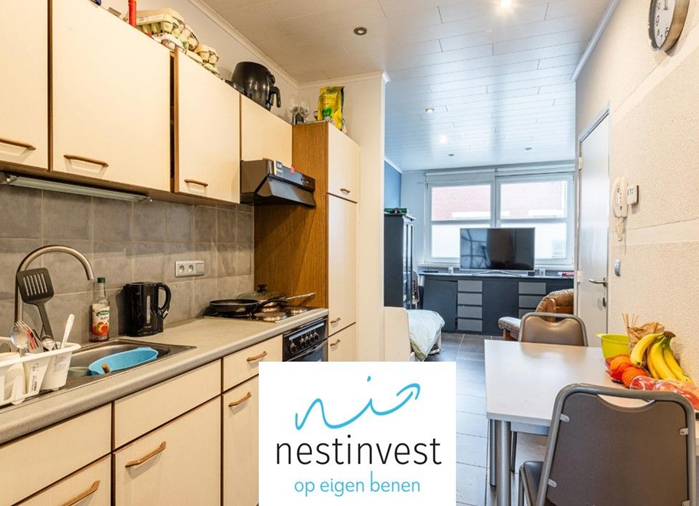 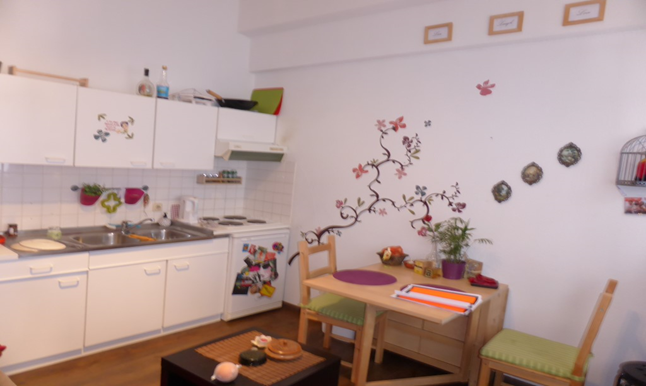 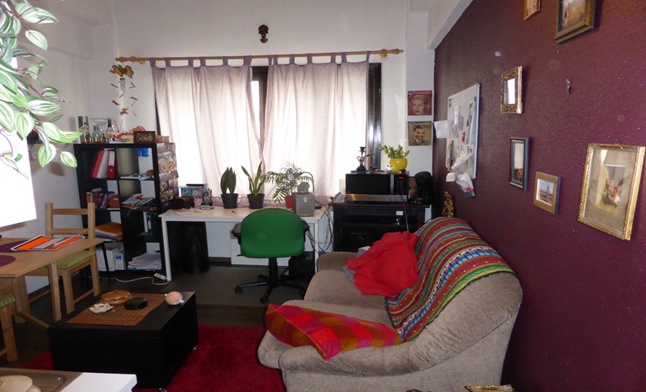 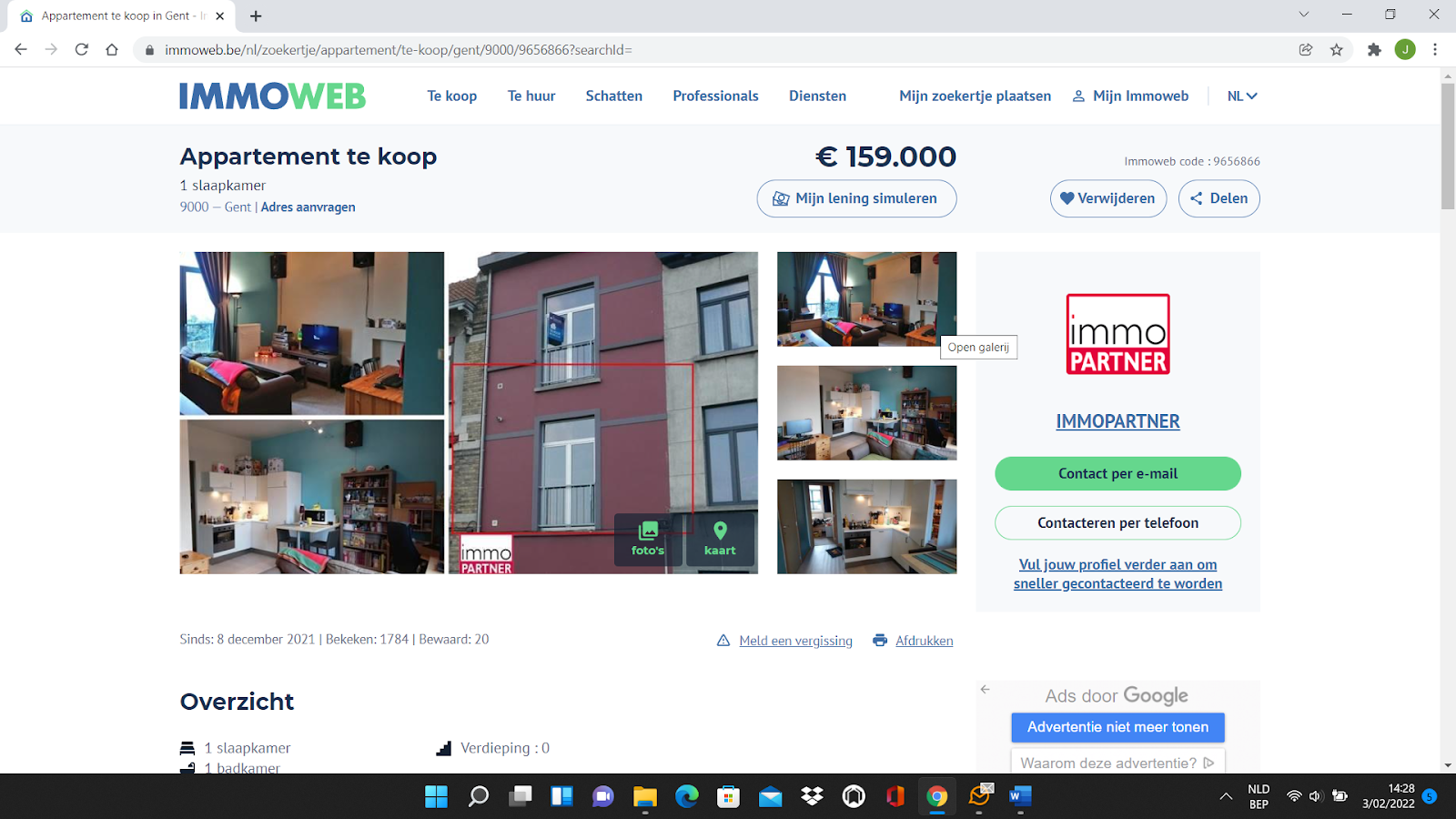 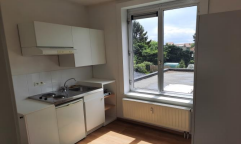 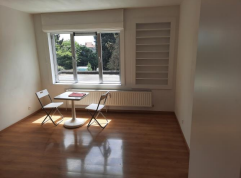 Mindshift rond woonrecht
Mindshift bij de medewerkers rond het thema wonen

Uitgangspunt Elke jongere heeft recht op kwalitatieve woonst

Kleurt onze zoektocht naar een woning

Andere basishouding
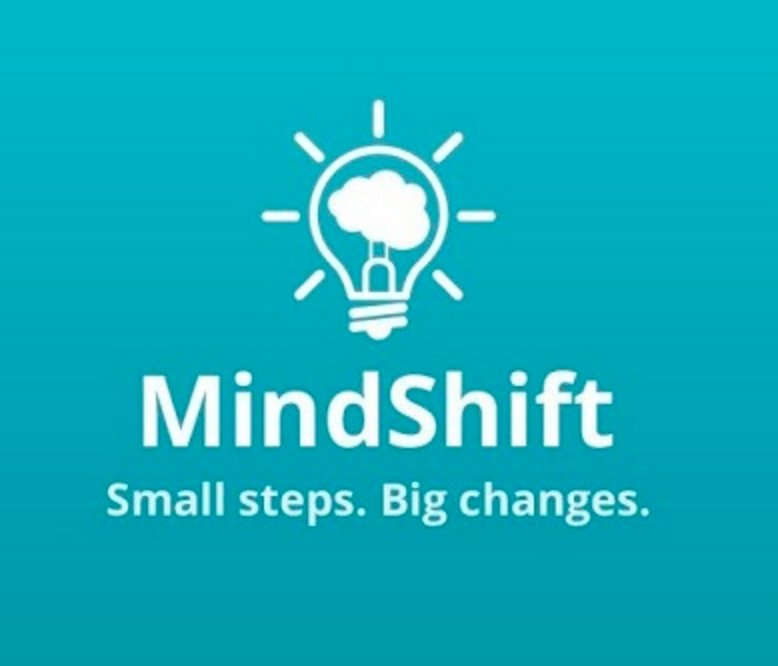 Jongvolwassenen aan het woord rond woonrecht
Jongeren politiseren 

Jongvolwassenen vechten tegen sociaal onrecht en nemen maatschappelijke positie in
Support naar toekomstige jongeren.

Sterkere kandidaatstelling in zoektocht naar een woning
 Capabilitie
Doen creëert hefbomen
Het “CONCEPT” Nestinvest  en de MINDSET het creëren  van woonrecht wordt je uitgedaagd om verder te denken.
Het concept creëert een veilig kader voor huisbazen 

De mindset creëert alternatieve denkpistes op vlak van wonen (zorgdorpen, wooncontainers, zorgwoningen, huizen ifv co-housing,....)
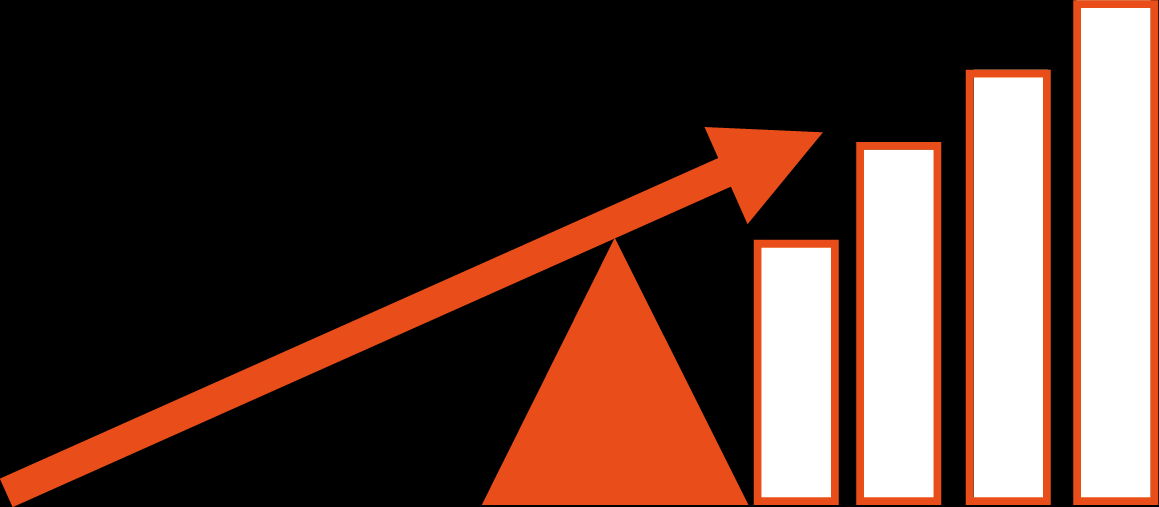 huursubsidie en sociale rechten
Samenwerkingsovereenkomst met de begeleidende dienst:
huursubsidie wordt aangevraagd (170 euro per maand) 

-> Nestinvest-woning conform aan de normen van de Vlaamse dienst wonen (ook deze van privé eigenaars)

sociaal tarief EGW

energiescan
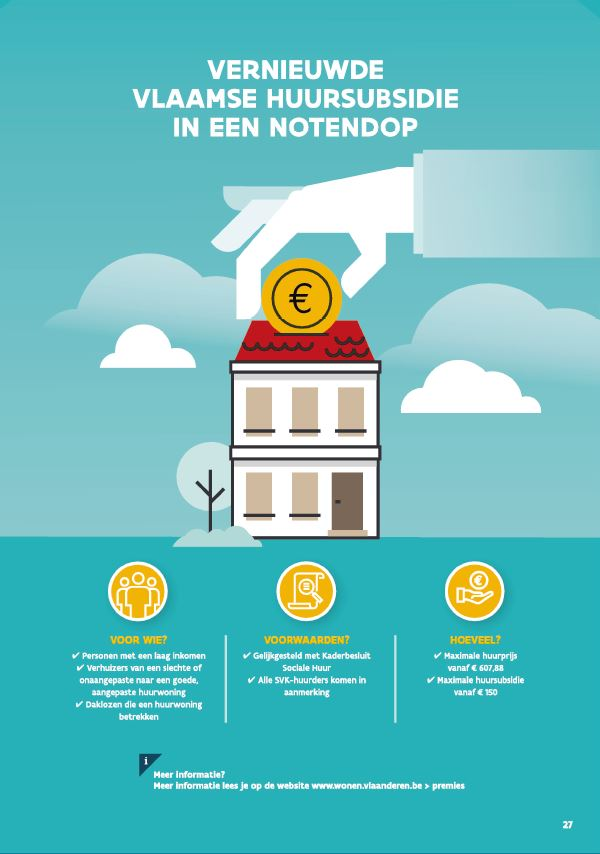 Interview
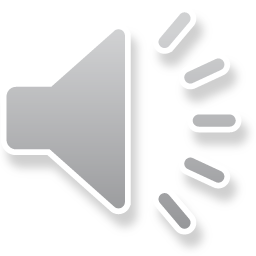 netwerk realiseren rond wonen en woonrecht
We vinden aansluiting bij lokale actoren en werkgroepen rond wonen en creëren van woonrecht
Gevolg:
directe politieke aanspreekpunten

impact op woonrecht

kenniscentrum verbreden en zelf ook kennis opdoen
Uitdagingen
Politieke Hefboom creëren rond woonrecht

	UpScalen  meer units, meer jongeren en meer workload 

	Blijvend zoekend naar panden, verhuurders en investeerders
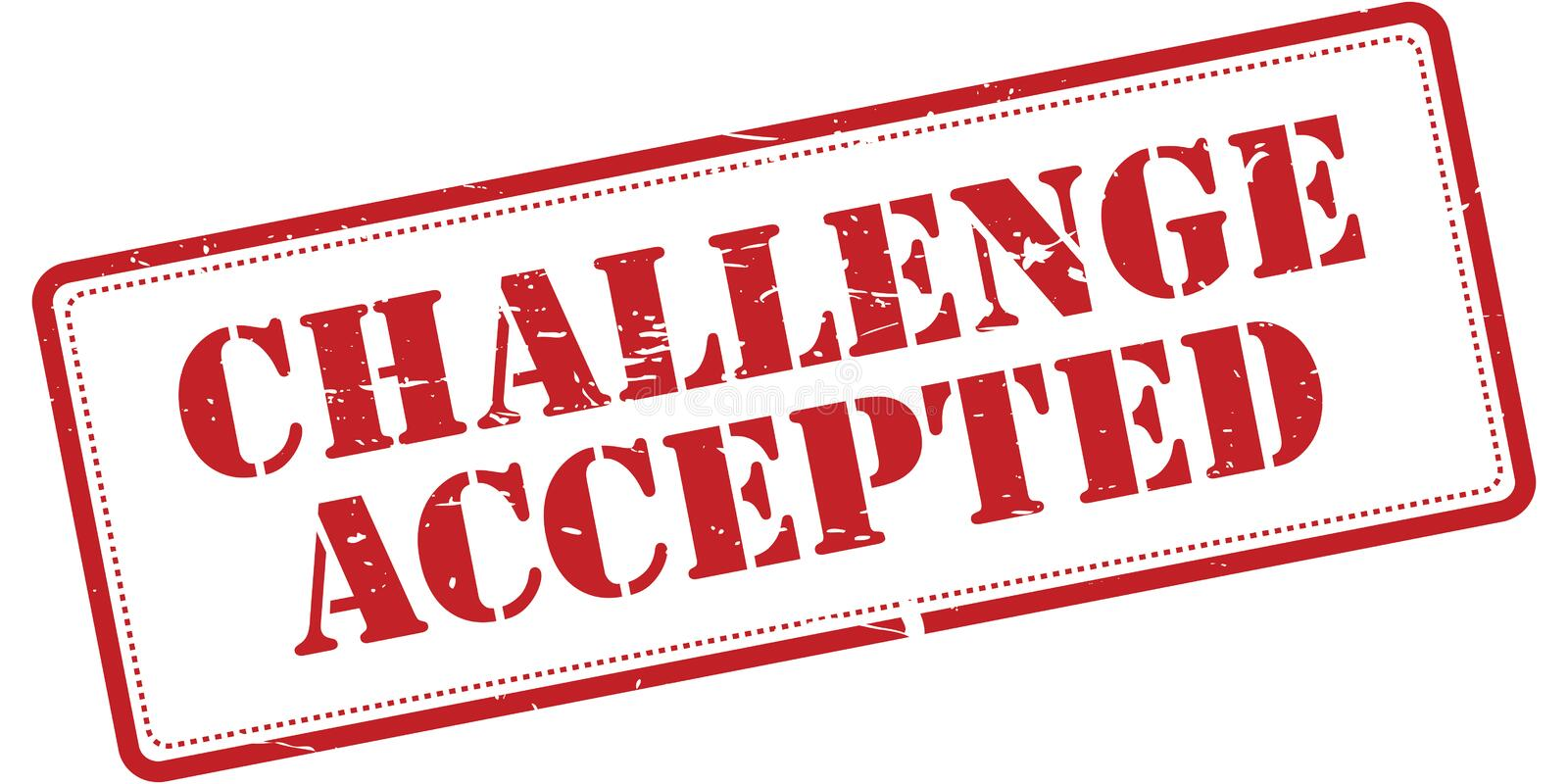 [Speaker Notes: Jorn]
Samengevat: WOONRECHT realiseren
Probleem:  jongeren aan 18j in een kwetsbare situatie belanden vaak in minderwaardige woningen of dakloosheid
Structurele oplossing: voldoende kwalitatieve studio’s aanbieden in een maximale spreiding over de regio (gemiddeld 2/wijk)
Hoe: Via een patrimonium structuur (VZW en BV)

Impact: betere kansen op werk, relaties en gelukkig leven, 
-> sociale inclusie
Reflecties
Dr. Hans Grymonprez
Gastprofessor vakgroep sociaal werk en sociale pedagogiek (UGent)
Stafmedewerker Lokaal Sociaal Beleid (VVSG)
Achtergrond
Van grootschalige naar kleinschalige opvang naar woonrecht: vanuit rechtskarakter – historische continuïteit (cfr. evolutie in daklozenopvang)
Ontwikkeling huisvestingsbeleid is contingent maar niet toevallig: beleid dat eigenaarschap aanmoedigt, klein sociaal woonaanbod,…
Jongvolwassenen met instellingsverleden sinds lang gekend in daklozenopvang – groot deel niet gekend (vooral meisjes/jonge vrouwen o.a. door andere ‘overlevingsgeografieën’)
Elke sector is op zoek naar alternatieve woonmodellen en financieringsmodellen wat wijst op structureel probleem en shift van government naar governance (vanuit grondrechtenbenadering heeft overheid grote verantwoordelijkheid, governance verdeelt die verantwoordelijkheid).
Wonen in Gent wat meer in detail
Slechte woonkwaliteit in het lagere huursegment (niet conform Vlaamse Codex Wonen)
Aandeel sociale huurders in Gent is 11%. Ter vergelijking Utrecht had in 2021, 36% sociale huurders (bron: Utrechtmonitor.nl)
Daklozentellingen Gent (KBS, 2021): 17% tussen 18 - 25 (wellicht nog onderschatting)
Gent: positieve roltrap: afgestudeerden met sterke ‘functionings’ en aansluitende ‘capabilities’, ook inzet op huisvesten groeiende studenteninstroom. 
Keuze LB Gent: woonbeleid moet ook hefboom zijn voor duurzaam armoedebeleid (krachtig signaal)
Nood aan meersporenbeleid: Nestinvest en vzw stappen als goed voorbeeld van een spoor.
Bedenkingen
Wonen voorbestemd voor ‘eigen’ jongeren of opstap naar netwerk van woningen (en begeleiding) onafhankelijk van initiatief?
Spanning tussen collectieve aanpak (rechtsgarantie) en vrij initiatief (gunst)
Inzet structurele hefbomen zoals sociaal objectief, duidelijke regels installatiepremie,….<> zelf oplossing creëren
Overweging is terecht want hefbomen traag en onzeker
Overweging is problematisch als elke ‘sector’ dit doet. 
Ontzorgmodel onderdeel van ruimer pedagogisch project of kan het ook net in spanning komen te staan met het pedagogisch project.
Grenssituaties als kritische pedagogische lens
Zijn situaties die we te moeilijk, te lastig, te complex vinden, die buiten onze probleemdefinities en cliëntconstructies vallen. 
Worden individueel ervaren maar staan verre van los van maatschappelijke omstandigheden en functioneren van instituties. 
Reductie naar afstemmingsvraagstuk: wie wel en wie niet en op welke basis? Gaat uit van match tussen aanbod en vraag. 
Vraag is welke pedagogiek wordt ontwikkeld rond die grenssituaties waarin engagement onder druk komt te staan:
Onderbouwen ze mee een begrenzing van engagement
Onderbouwen ze mee een verruiming van engagement
‘Begeleiding’ die zich overbodig moet maken maar verbonden is aan het kunnen/mogen wonen.
Wonen via jeugdzorg geen voorafname op later of leren wonen maar is wonen in het hier en nu (zie prefiguratieve politiek). 
Andersom: in welke mate roept het niet slagen/pakken van de begeleiding in haar finaliteit een grenssituatie op die het recht op wonen mogelijks bedreigt. 
Een ‘recht op wonen’ houdt vanuit het rechtskarakter van sociaal werk ook in dat:
 er ruimte is voor tegensprekelijkheid of tegenspraak (maar niet op macroniveau maar op een relationeel en contextueel niveau. 
en afdwingbaarheid.
Hoe kan praktijkontwikkeling rond grenssituaties (ook een Freireiaans concept) mee transformatie bewerkstelligen: 
	- uiteindelijk wil je niet eindigen met een veelvoud aan wooninitiatieven 	opgehokt ‘per doelgroep/cliëntconstructie’ of ‘per probleemdefiniëring’ maar 	wil je een structureel woonbeleid die iedereen het recht op wonen garandeert. 
	- belang om reflexieve praktijk te ontwikkelen op basis van uitkomst handelen in 	grenssituaties
Opvoeren druk op structurele aanpak: sociale huisvesting beste antwoord op wooncrisis (cfr. Sien Winters, 2022) cfr. politieke opdracht (deze ochtend)